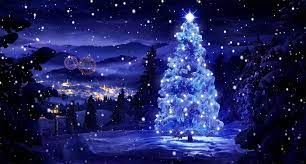 Merry
Christmas
I wish everyone a merry Christmas.
I don't celebrate Christmas, but during the holidays I spend a lot of time with my family and when it snows we have a snowball fight
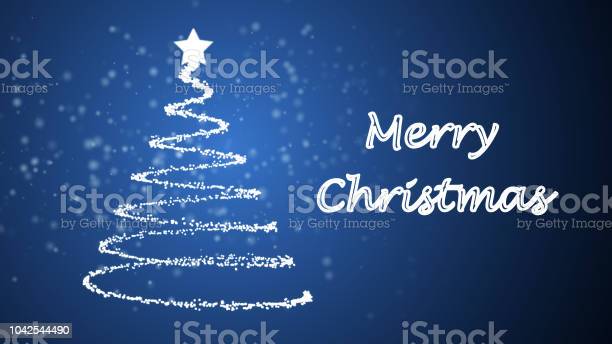 Merry CHristmas